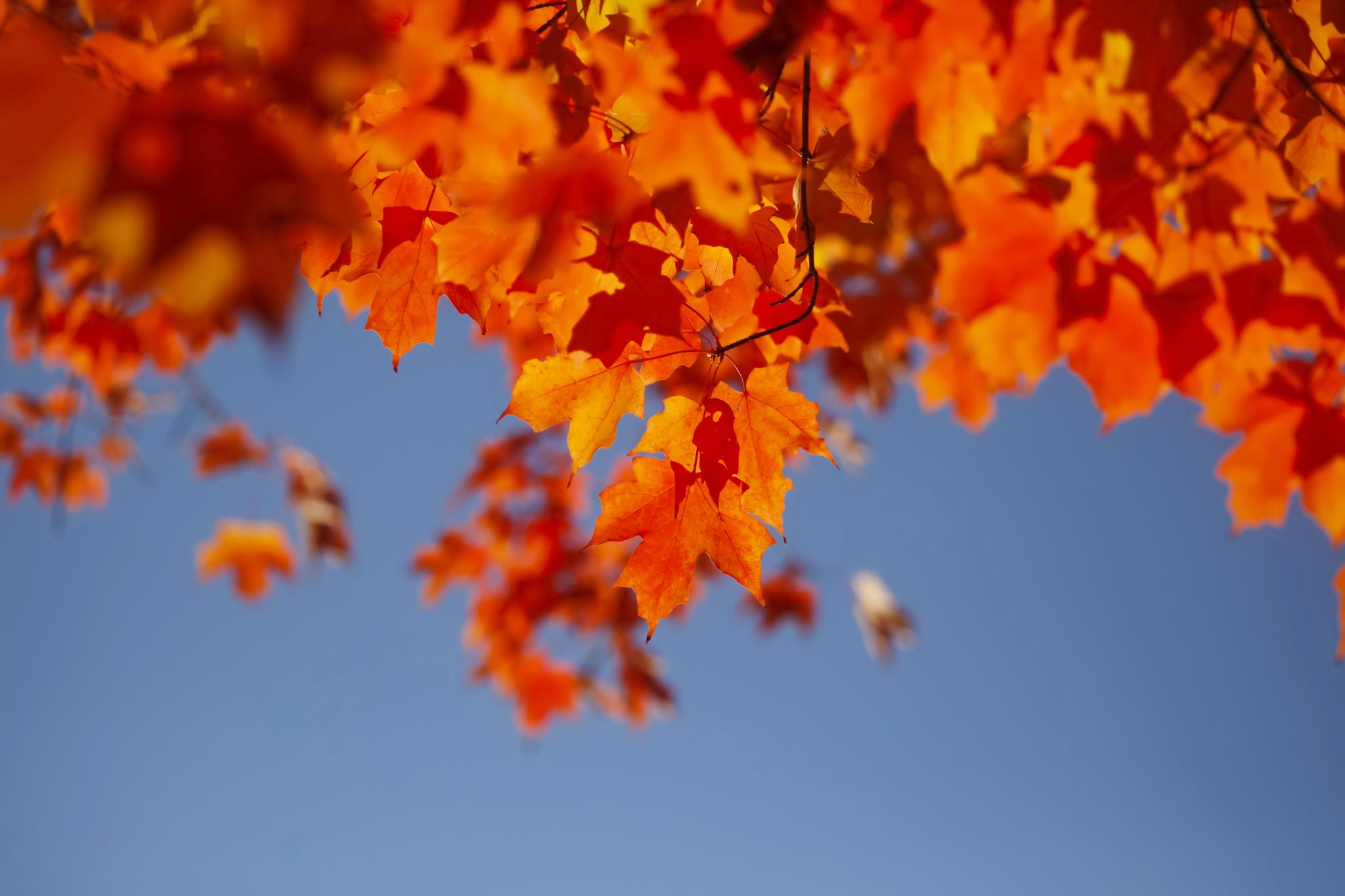 October
News for October
RESEARCH DIPLOMAS AWARDED AT GSU
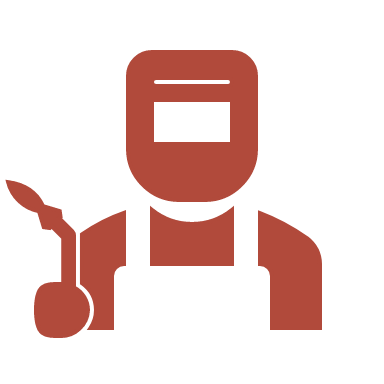 On October 30, the awarding of research diplomas took place at the Francysk Skaryna Gomel State University. It should be noted that among the graduates there is 1 doctoral student, and also one graduate is a citizen of Turkmenistan
VIDEO CONFERENCES WITH THE MOSCOW STATE ACADEMY OF PHYSICAL EDUCATION AND THE EAST SIBERIAN INSTITUTE OF THE MIA OF RUSSIA
On October 26-27, the Department of Theory and Methodology of Physical Culture of the Gomel State University named after F. Skorina acted as a co-organizer and active participant in the III All-Russian Scientific Conference with international participation “Modern trends in psychological and pedagogical support for those involved in physical culture and sports” (Malakhovka, Russia) and the International Scientific and Practical Conference “Improving the professional and physical training of cadets, students of educational organizations and law enforcement officers” (Irkutsk, Russia)
NEW HORIZONS FOR IMPLEMENTING OPPORTUNITIES
COMPETITION “COME ON, FRESHMAN!” WENT TO GSU FOR THE 49TH TIME!
Komsomol is 105 YEARS OLD!
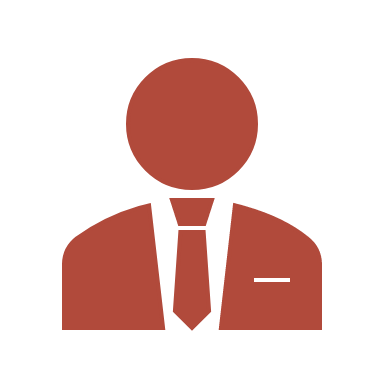 Rector of the Francysk Skorina State University Sergei Khakhomov took part in the ceremonial meeting dedicated to the 105th anniversary of the All-Union Lenin Communist Youth Union and the 60th anniversary of the Belarusian student groups
26TH INTERNATIONAL EXHIBITION OF TECHNOLOGIES AND INNOVATIONS IN INDUSTRY «TEKHINNOPROM»
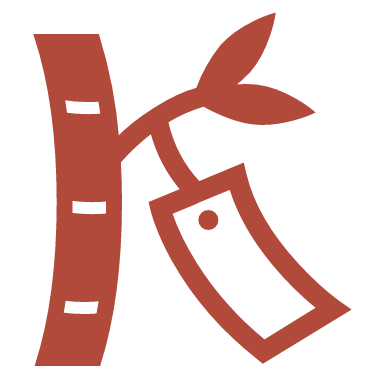 F. Skorina State University took part in the 26th international exhibition of technologies and innovations in industry “TEKHINNOPROM”. Scientific developments of our university in the field of microelectronics were presented by researchers from the problem research laboratory Alexander Mayevsky and Konstantin Danilchenko. Vice-Rector for Research Dmitry Kovalenko and Head of the Department of Optics Vladimir Gaishun held negotiations on cooperation and signed several protocols of intent: with the Federal State Budgetary Educational Institution of Higher Education «Kuban State University» on the development of partnership and interaction in the scientific and technological sphere, the field of cyber security, personnel training, exchange of experience; with NUST MISIS – on the implementation of joint research and cooperation in the field of solar energy, new materials; with the State Research and Production Association “Optics, optoelectronics and laser technology” – on the development of new composite materials, research in the field of laser technology, photovoltaics, optics, etc.